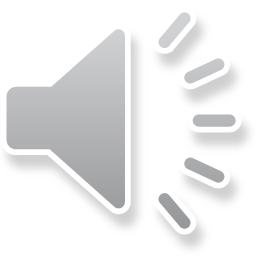 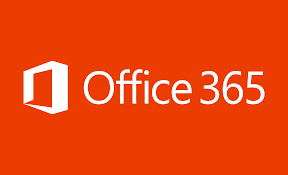 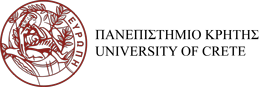 Office 365 installation instructions
ICTUOC – Center of Infrastructure Technology Services, Informatics and Communications
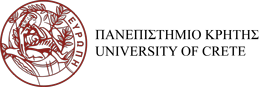 Office 365 installation instructions
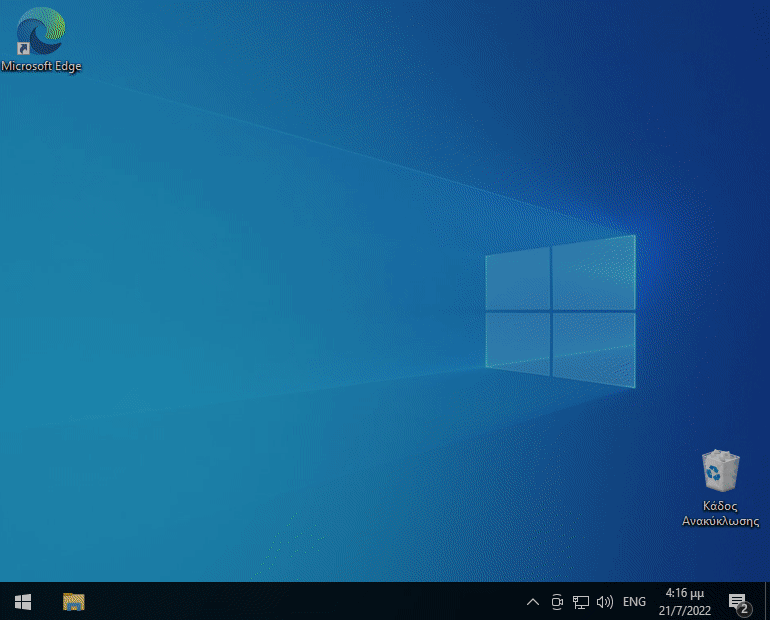 Preparation
Make sure that you have not installed any other version of Microsoft Office on your computer.If there is one, you should remove it from «Apps» in your computer «Settings».
ICTUOC – Center of Infrastructure Technology Services, Informatics and Communications
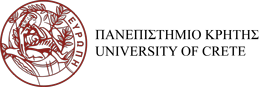 Office 365 installation instructions
You have received an email with your account activation details from Microsoft .
ICTUOC – Center of Infrastructure Technology Services, Informatics and Communications
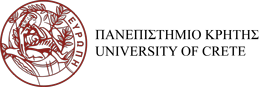 Office 365 installation instructions
Make sure that you have received an email from Microsoft (ms-noreply@microsoft.com) on behalf of your organization, with the title «Account information for new or modified users».
STEP 1.
ICTUOC – Center of Infrastructure Technology Services, Informatics and Communications
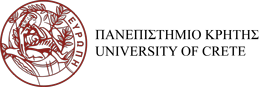 Office 365 installation instructions
Note the username and the temporary access code that you have been provided with.
STEP 2.
ICTUOC – Center of Infrastructure Technology Services, Informatics and Communications
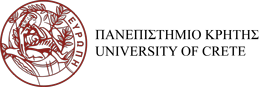 Office 365 installation instructions
By clicking on «Sign in to Office 365» you will be redirected to the login page.
STEP 3.
ICTUOC – Center of Infrastructure Technology Services, Informatics and Communications
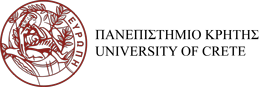 Office 365 installation instructions
STEP 4.
On the login page, fill in the username that has been provided to you (unless it is automatically filled), and the temporary access code  you have noted in step 2 and click «Sign in».
ICTUOC – Center of Infrastructure Technology Services, Informatics and Communications
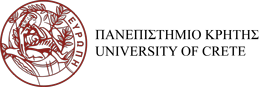 Office 365 installation instructions
STEP 5.
The replacement of the temporary access code is essential.
The new password should be at least 8 characters long and meet 3 of the following requirements:
Contain uppercase letters
Contain lowercase letters
Contain numbers
Contain symbols
ICTUOC – Center of Infrastructure Technology Services, Informatics and Communications
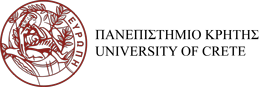 Office 365 installation instructions
STEP 6.
Once you have successfully completed  the previous step, choose if you want to stay connected to your new Microsoft account.
ICTUOC – Center of Infrastructure Technology Services, Informatics and Communications
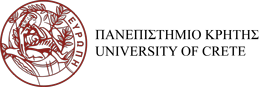 Office 365 installation instructions
STEP 7.
In this step you should be in the Office 365 online website. 
From this page you can download the Office 365 file on your computer.
ICTUOC – Center of Infrastructure Technology Services, Informatics and Communications
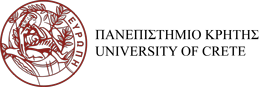 Office 365 installation instructions
STEP 8.
In the top right corner of the page, there is a list of options with title «Office installation».
By clicking on the list and selecting «Office 365 Apps», the download of the installation file begins.
ICTUOC – Center of Infrastructure Technology Services, Informatics and Communications
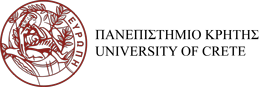 Office 365 installation instructions
Once the download is completed, select «Open file».
STEP 9.
ICTUOC – Center of Infrastructure Technology Services, Informatics and Communications
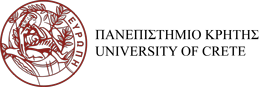 Office 365 installation instructions
STEP 10.
Depending on your computer security settings, you may see the following message. Select «Yes» and the installation begins.
ICTUOC – Center of Infrastructure Technology Services, Informatics and Communications
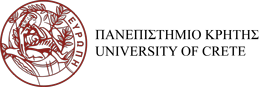 Office 365 installation instructions
The installation might take a while.If the installation takes place on a laptop, make sure that the laptop is plugged in.
STEP 11.
ICTUOC – Center of Infrastructure Technology Services, Informatics and Communications
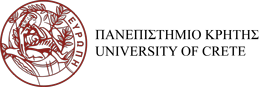 Office 365 installation instructions
STEP 12.
The installation of Microsoft Office 365 is finished. Close the installation wizard and now you can search the Menu and open one of the Microsoft Office applications.
ICTUOC – Center of Infrastructure Technology Services, Informatics and Communications
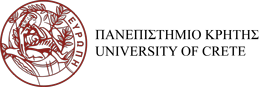 Office 365 installation instructions
STEP 13.
On the first use of one of the Microsoft Office 365 Applications (e.g. Excel) it is necessary to select «Sign in» and sign in with your new Microsoft account in order to activate the product.
ICTUOC – Center of Infrastructure Technology Services, Informatics and Communications
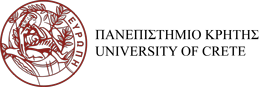 Office 365 installation instructions
Fill in the username that you have been provided with in Step 2 and click  «Next».
STEP 14.
ICTUOC – Center of Infrastructure Technology Services, Informatics and Communications
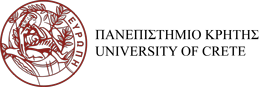 Office 365 installation instructions
Fill in the password you created in step 5 and select «Sign in».
STEP 15.
ICTUOC – Center of Infrastructure Technology Services, Informatics and Communications
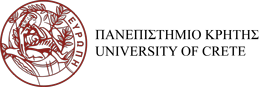 Office 365 installation instructions
STEP 16.
Once the account details have been entered correctly, the guide will ask you if you want to save these details for future use.For your convenience, it is recommended that you select OK.
ICTUOC – Center of Infrastructure Technology Services, Informatics and Communications
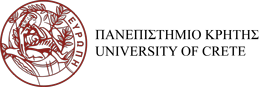 Office 365 installation instructions
STEP 17.
The installation and activation processes have been completed. Press the «Finish» button.
Now you can use Microsoft Office by choosing the desired application (Word, Excel, etc.) from the Menu.
ICTUOC – Center of Infrastructure Technology Services, Informatics and Communications
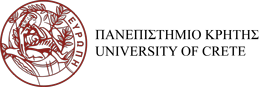 In order to access Microsoft Office 365, contact the secretary of  your department and the Helpdesk for further information.                  (email: helpdesk@uoc.gr, tel: 281 039 3312)